Ф
И
З
И
К
А
Плотность  вещества
Урок  физики  для  7  класса.
Соколова  С.В.
Оглавление
Характер расположения частиц в твёрдых телах, жидкостях и газах.
 Что такое плотность?
      -Формула для расчёта.
      -Единицы измерения .
 Способы определения плотности.
 Таблица плотностей.
 Попробуй объясни… 
 Пример решения задач.
 Решите самостоятельно.
Характер расположения частиц
1                             2                               3
Определить состояние вещества.
                         Ответ обосновать.
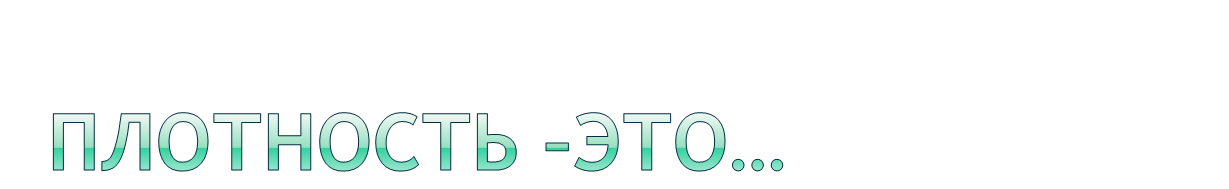 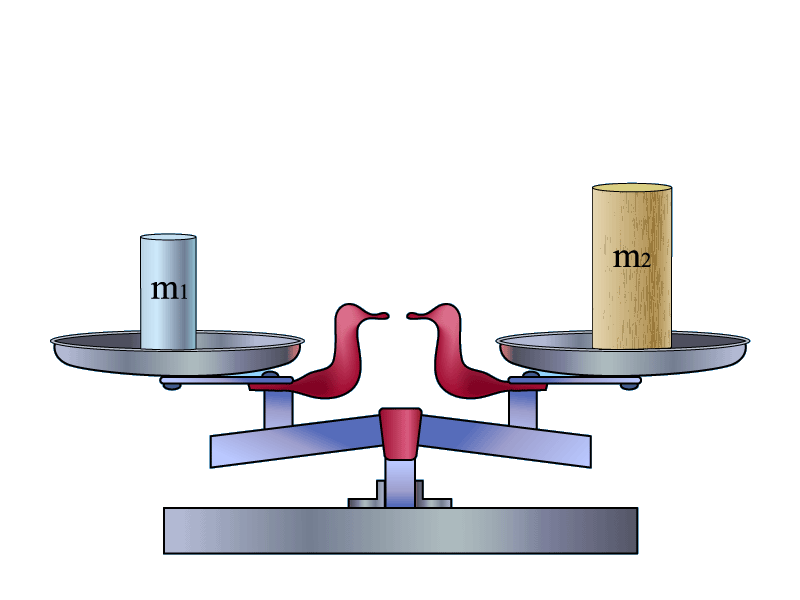 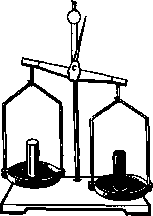 Сравните
m1 ? m2  
       V1  ? V2
Сделайте вывод
Физическая величина , показывающая, какая масса вещества находится в единице объёма .
-Формула для расчета
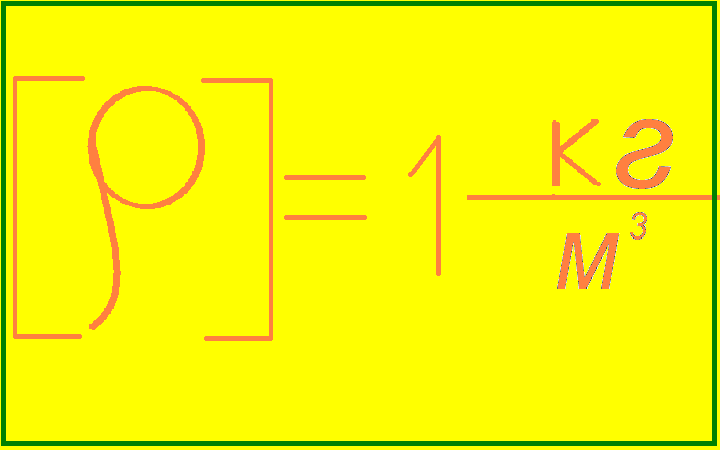 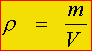 Единицы измерения-
Способы определения плотности вещества.
Плотность твердого тела можно определить:
Для тел, входящих в мензурку




Для тел, не входящих в мензурку
Попробуй объясни…
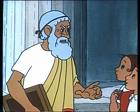 1
Корона из чистого золота?
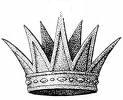 Таблица 
плотностей
2
Ведра одинаковые
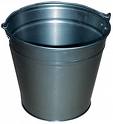 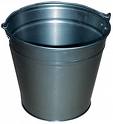 Дистиллированная
           вода
Морская вода
Масса какого ведра больше?
Таблица 
плотностей
3
Два сплошных цилиндра, свинцовый и железный,
 имеют одинаковые массы и диаметры…
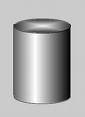 ?
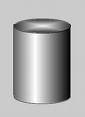 …который из них выше?
Таблица 
плотностей
Пример решения задач.
В бутылку налито 0,5 л подсолнечного масла. 
  Какова масса масла в бутылке?
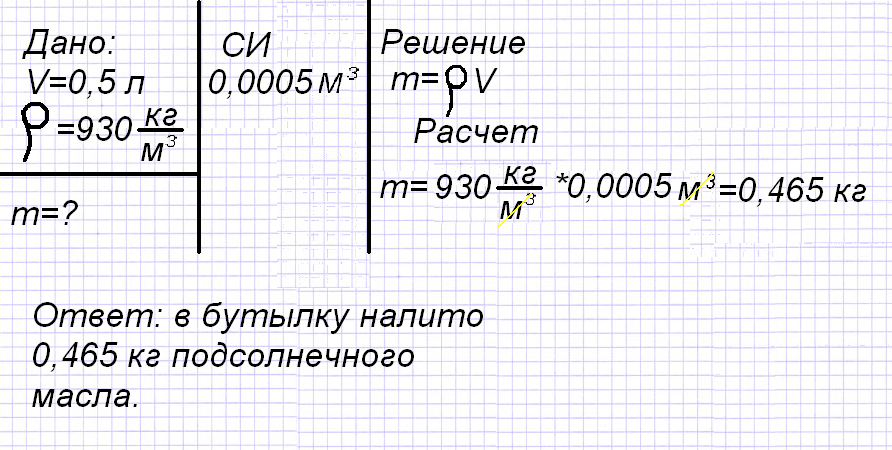 Решите самостоятельно
Вместимость цистерны 60м3.
  Сколько тонн бензина в неё можно налить?
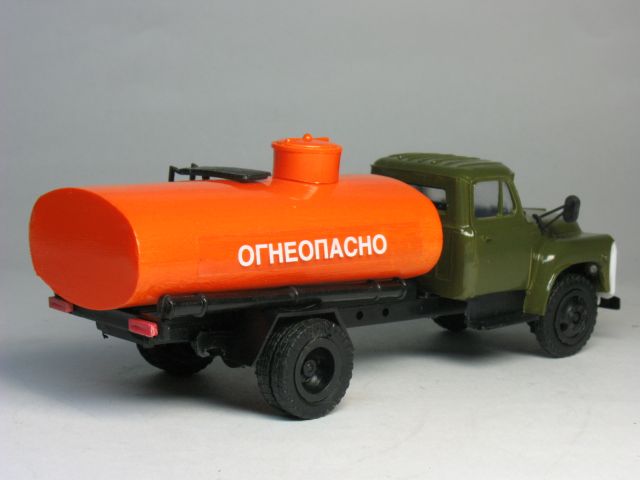 Таблица 
плотностей
ответ
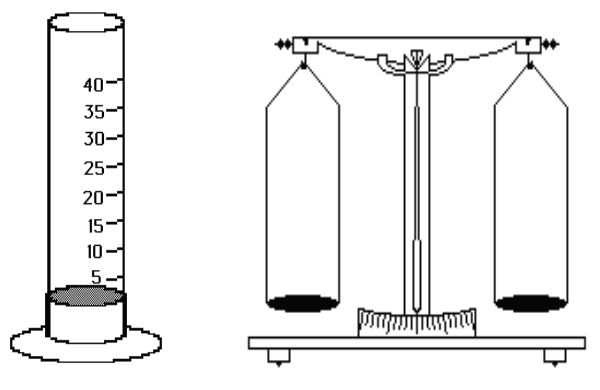 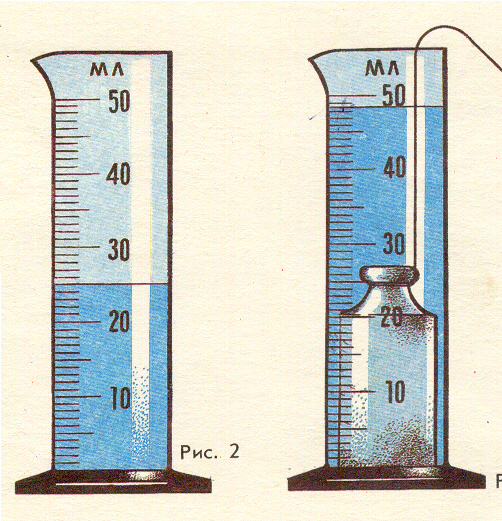 С помощью мензурки определить объем тела
При помощи весов определить массу тела
Произвести расчет плотности по формуле:
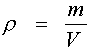 Отливной цилиндр предназначен для демонстрации способа 
измерения объема твердых тел любой формы,
 не входящих в измерительный цилиндр, и 
использования при исследовании выталкивающей силы.
Стакан изготовлен из прозрачного стекла в
 форме цилиндра, в верхней части которого
 расположена отливная трубка для слива воды
 под углом 60 градусов.
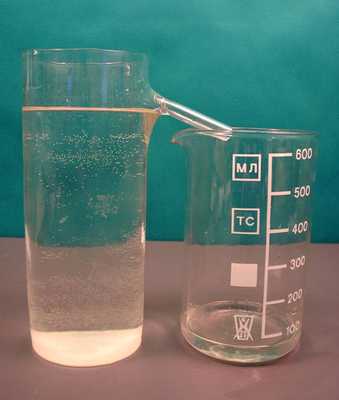 С помощью отливного стакана определить объем тела
При помощи весов определить массу тела
Произвести расчет плотности по формуле:
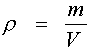 Ответ: в цистерну можно налить 43,8 тонны бензина.
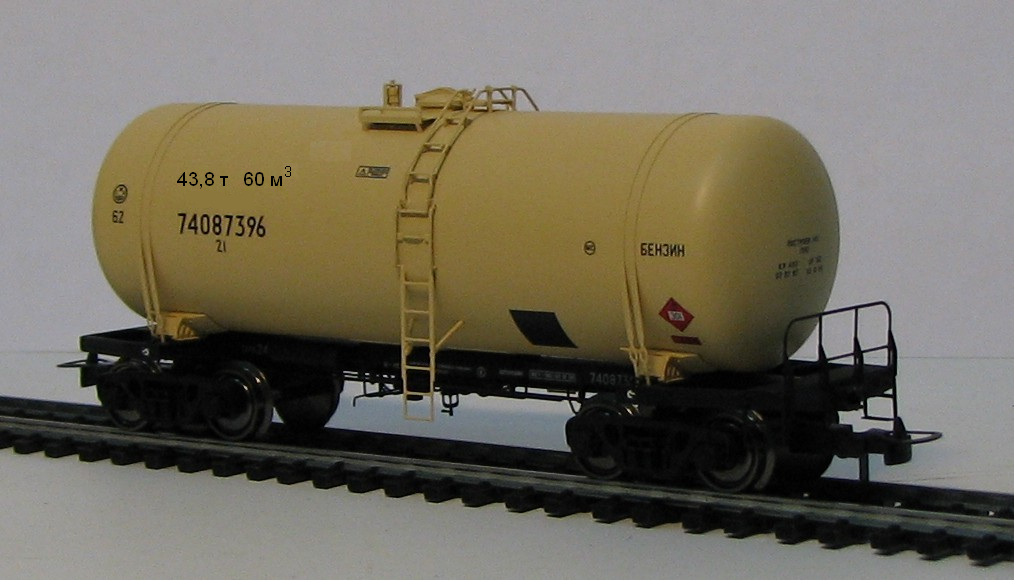